Straßenübersicht Ortschaft Reinsdorf Ortsteil Reinsdorf
Feldstraße
Köthener Straße
Neuer Weg
Friedensstraße
Straße der Bodenreform
Straße von Görzig nach Arensdorf
Weg nach Arensdorf
Weg von Maasdorf
Köthener Straße Bereich K 2073
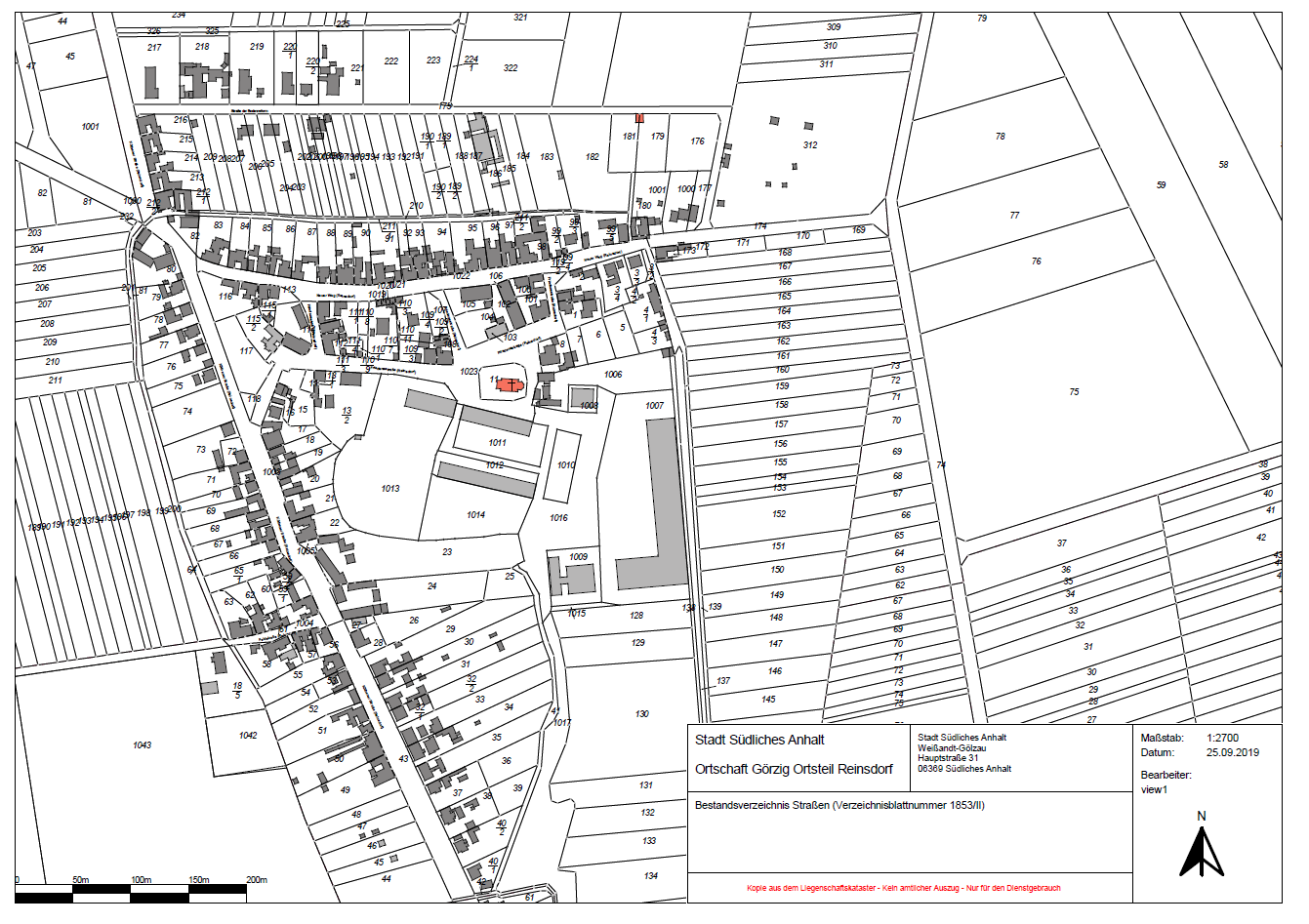 Bushaltestellen
   (LBW bzw. massiv)
4
1
9
5
2
6 (siehe auch andere Übersicht)
3
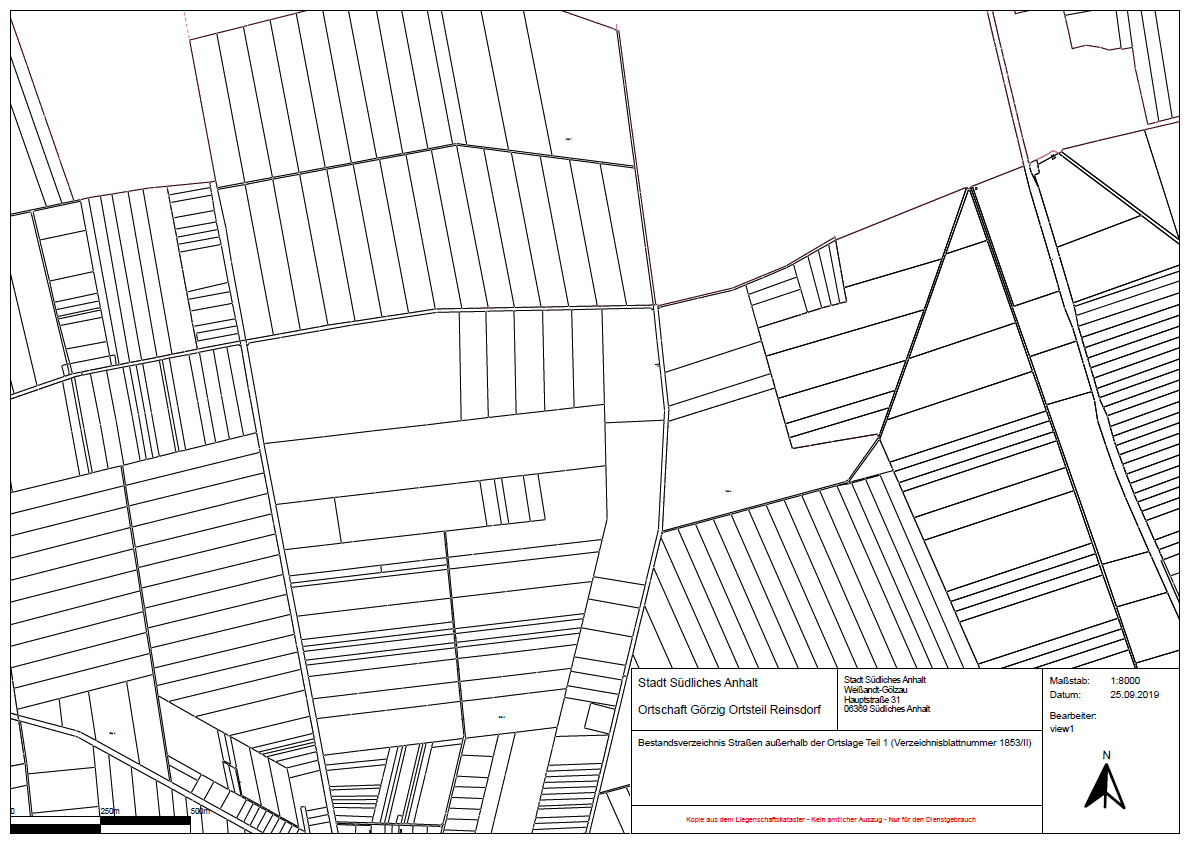 6 (siehe auch andere Übersicht)
7
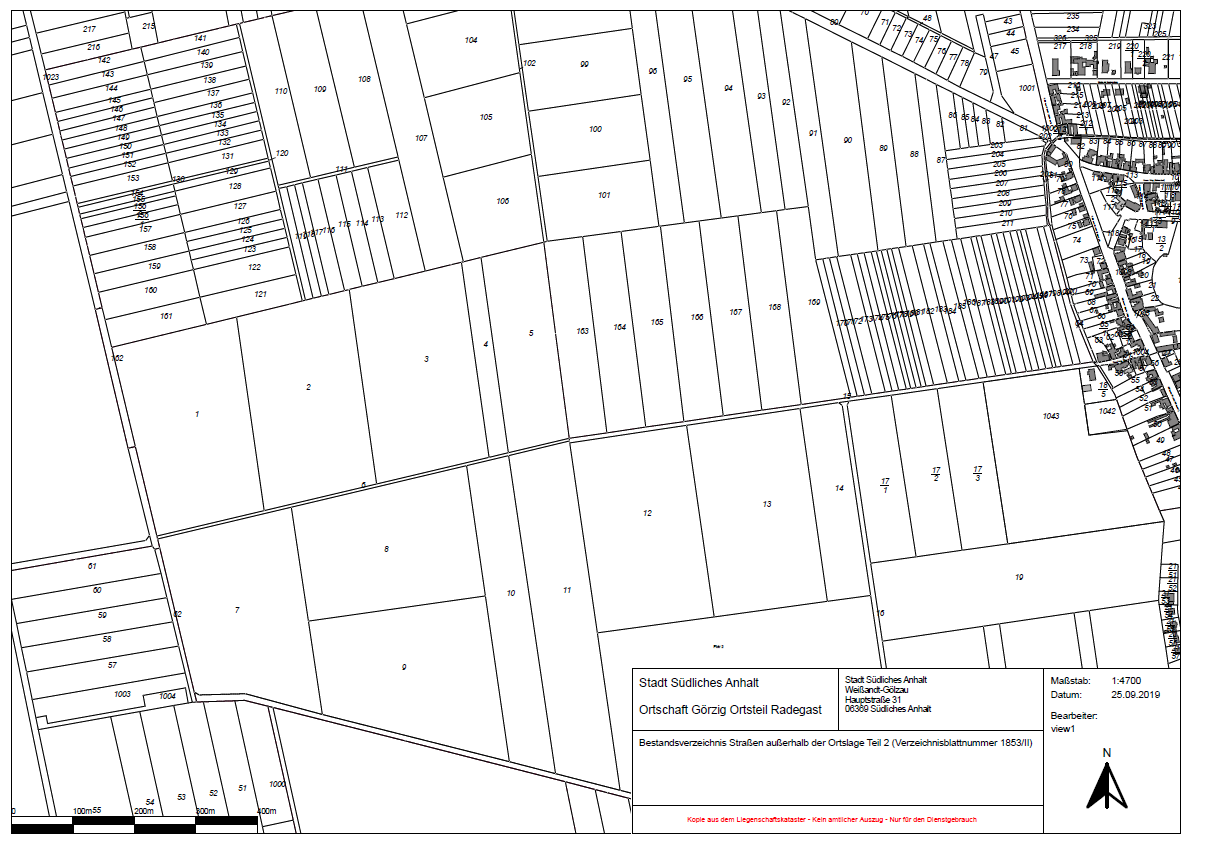 8